Wave Traveling on a String
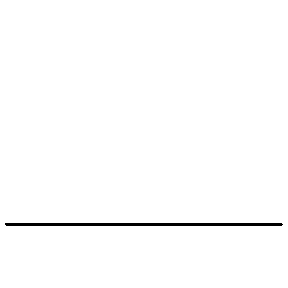 Gifs taken from: http://www.acs.psu.edu/drussell/Demos/reflect/reflect.html
Wave Reflection: Rigid Boundary
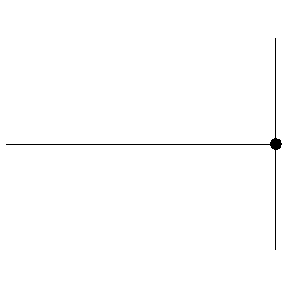 Wave Reflection: Free Boundary
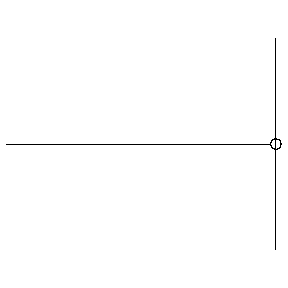 Wave Reflection: High to Low Speed
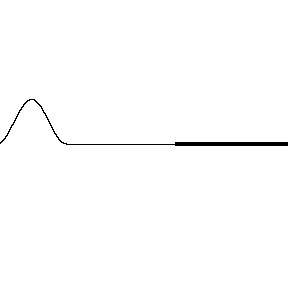 Wave Reflection: Low to High Speed
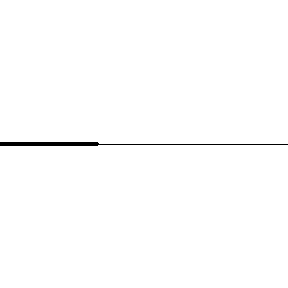